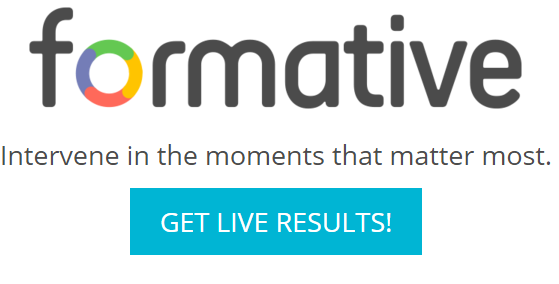 Go Formative
Brian Novick
February 4, 2016
Today…
How can you use Go Formative in your class?
Where should you start?
What tips do you have for a first time user?
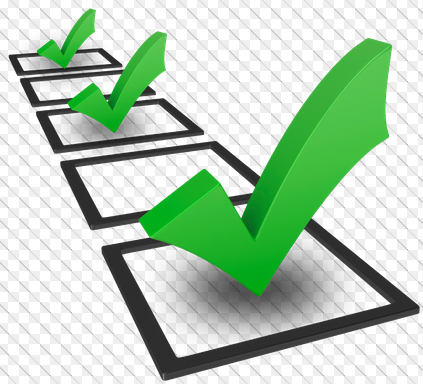 How can you use Go Formative in your class?
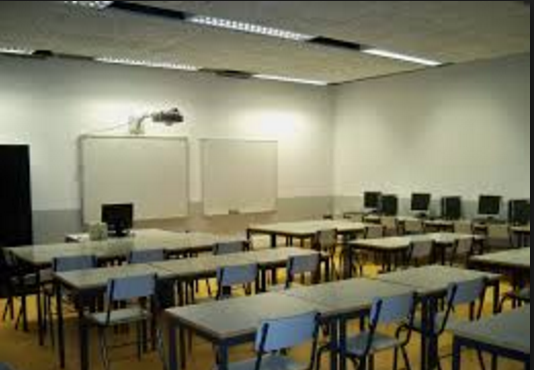 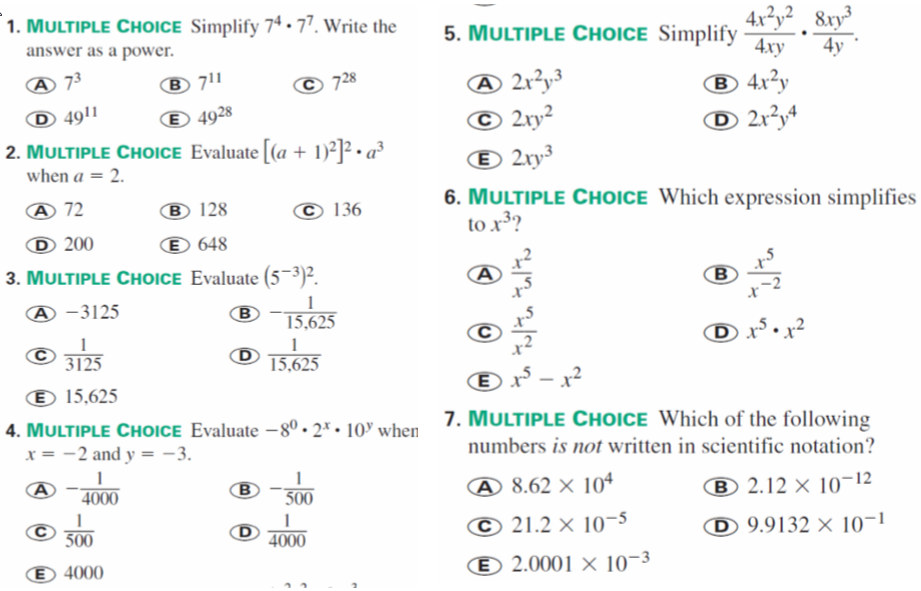 Assigned 
Homework
Multiple Choice
Results in 
Go Formative
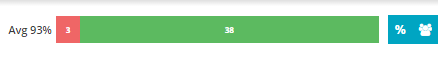 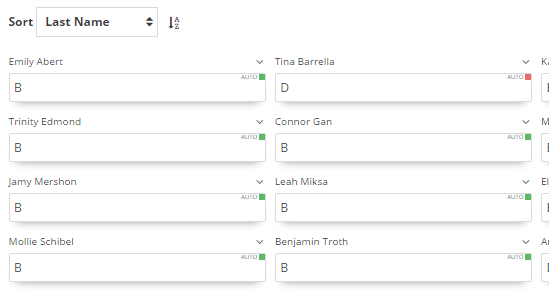 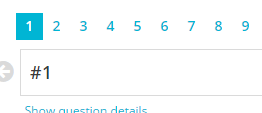 Multiple Choice
Results in 
Go Formative
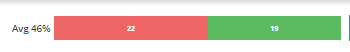 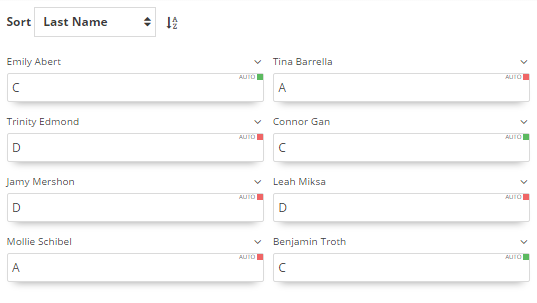 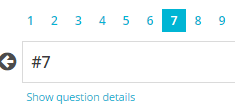 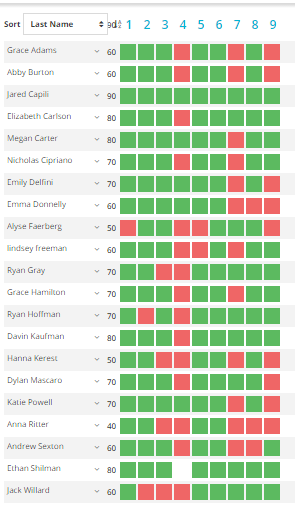 Entire Class Results in 
Go Formative
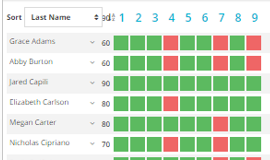 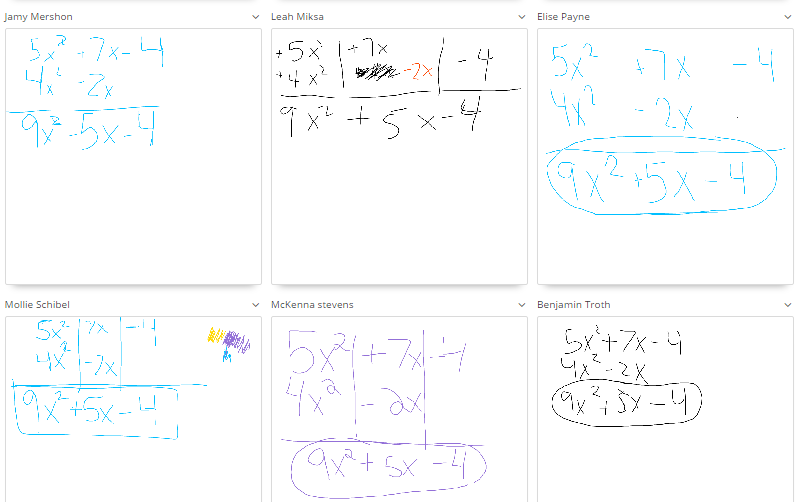 Open Ended Results
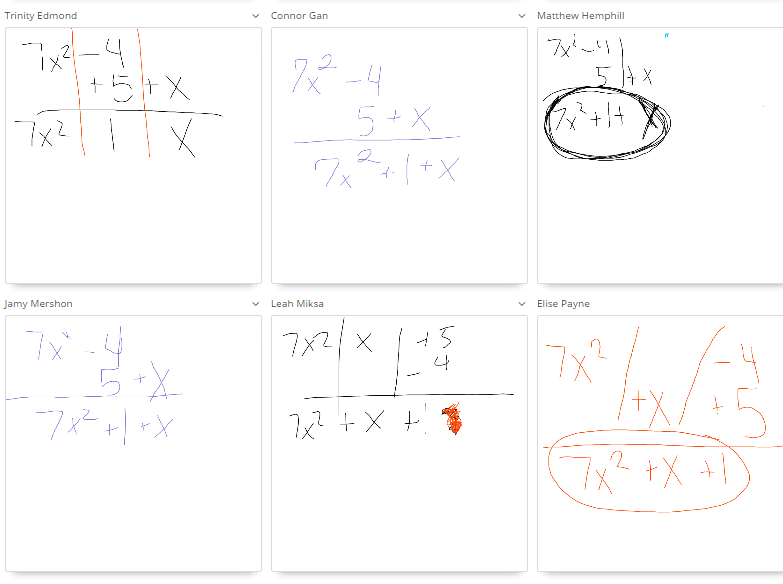 Open Ended Results
Open Ended Results
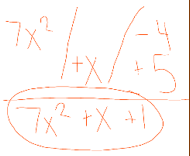 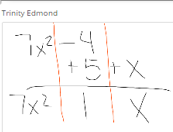 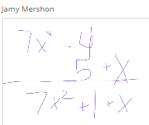 How can you use Go Formative in your class?
Formative Assessment
“Formal and Informal Checks for Understanding”
Review Homework
Exit Slip

Real Time Intervention 
Determine where to go next in your lesson.
Visually see who needs help.
SUMMARY
Where should you start?
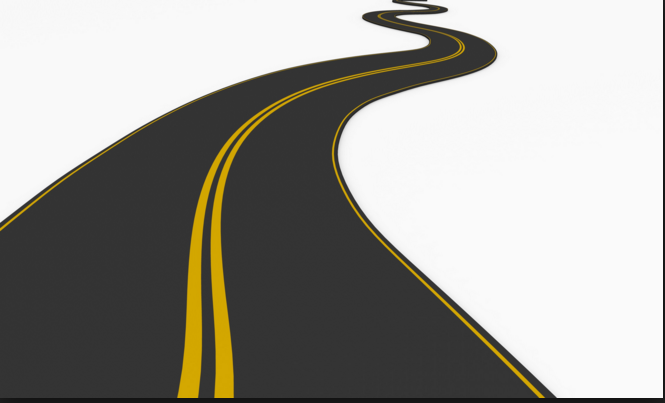 Where should you start?
Create an account at Go Formative.com
Create New Class
5 Ways to Enroll your students
I recommend students joining your class themselves
Display your class code
Direct students to www.goformative.com/#signup
Students sign-up and enter your Class Code
Create Assignments (Dashboard)
Where should you start?
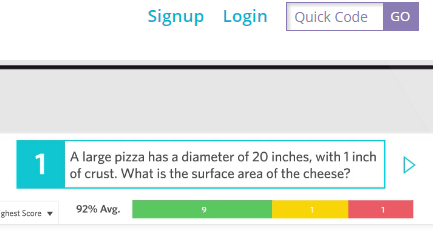 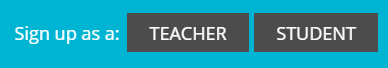 Step 2: Pick Teacher
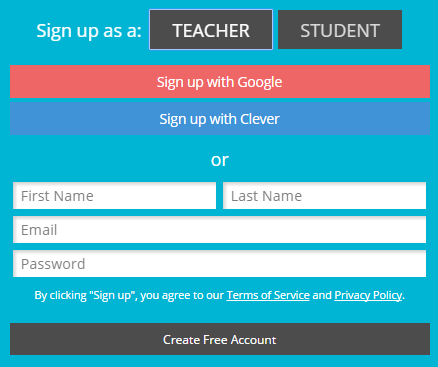 Step 1: Sign-Up
Step 3: Fill out the form and click 
‘Create Free Account’
Create an account
Where should you start?
Create a new class
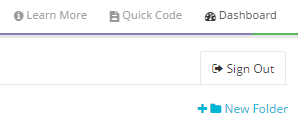 Step 1: Go to the Dashboard
Step 2: Click Classes
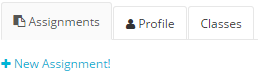 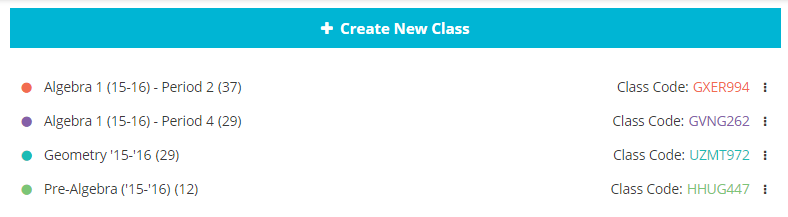 Step 3: Click CreateNew Class
(a Class Code will be created)
Where should you start?
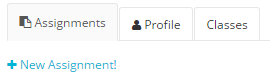 Step 1: Go to the Dashboard
Create assignments
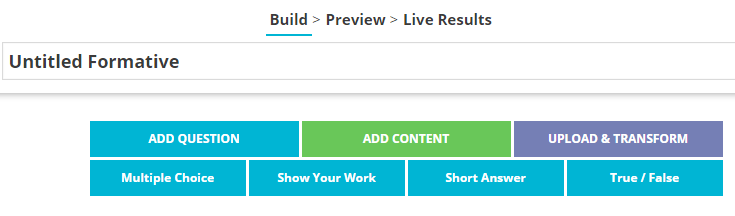 Step 2: Name the assignment and click ‘Add Question’
Step 3: Determine the type of question (MC, Open Ended, T/F)
What tips do you have for a first time user?
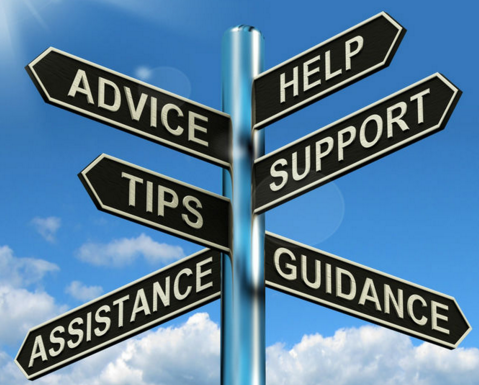 What tips do you have for someone getting started?
Use Google Chrome
Take advantage of the speed of the touch screen laptops.
Have students register for the site after they finish a test/quiz.  Use the class code.
You do not have to enter all of your questions on the web site.  You can enter “#1” on the site and then project the question.
Today…
How can you use Go Formative in your class?
Where should you start?
What tips do you have for a first time user?
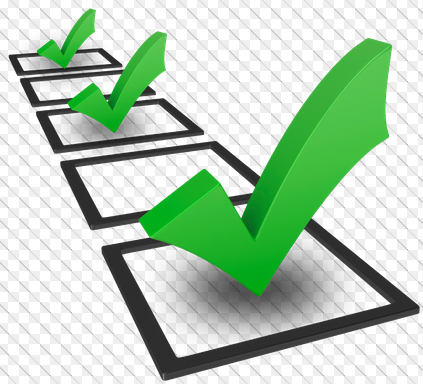